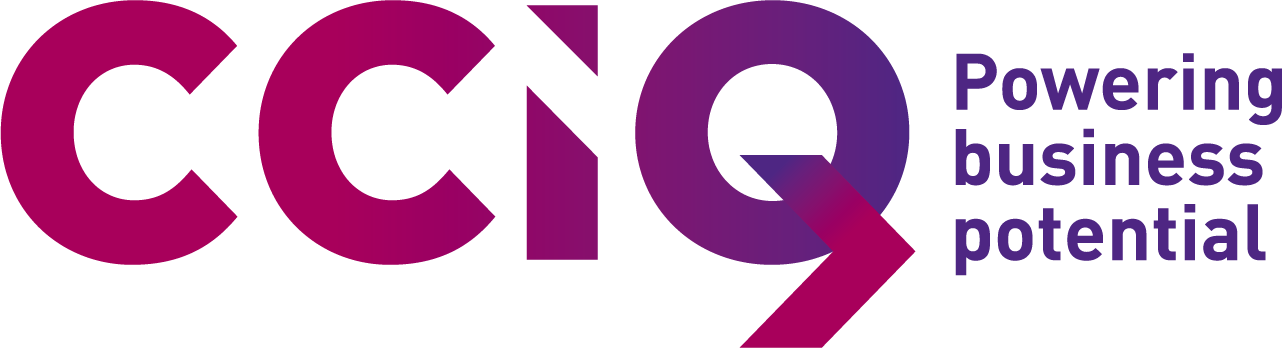 Chamber of Commerce & Industry Queensland Wellness Program
Connect resources
Table of local network
Write down organisations and party of interest under the appropriate grouping
Local service providers
Government bodies
Local health and emergency services providers
Engaged local businesses
Media channels 
(Local news, radio or community influencers)
Other group of interest
Wellness and financial coaches